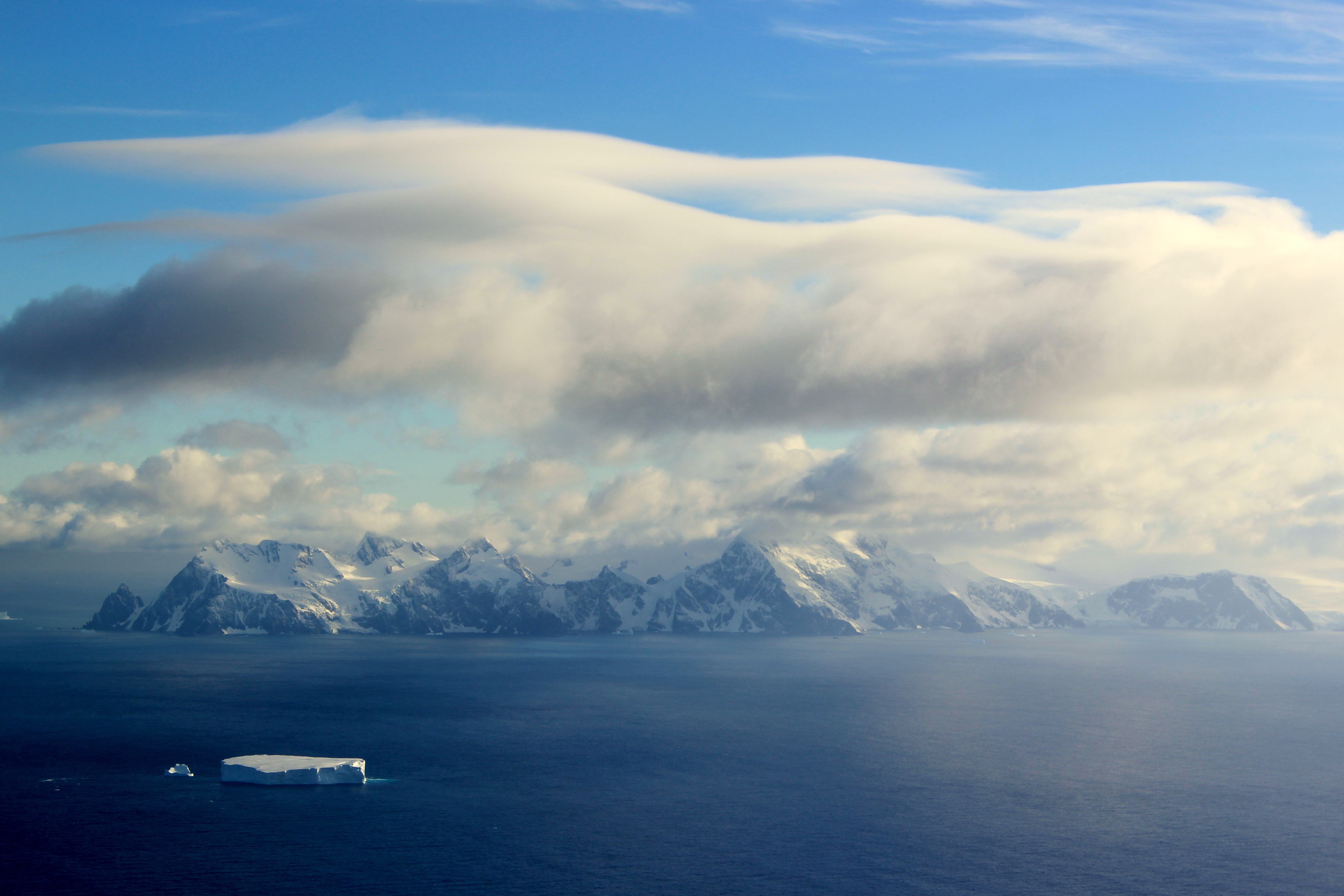 GV Flight Level Data
Cory Wolff
ORCAS Science Meeting
7 September 2016
Summary
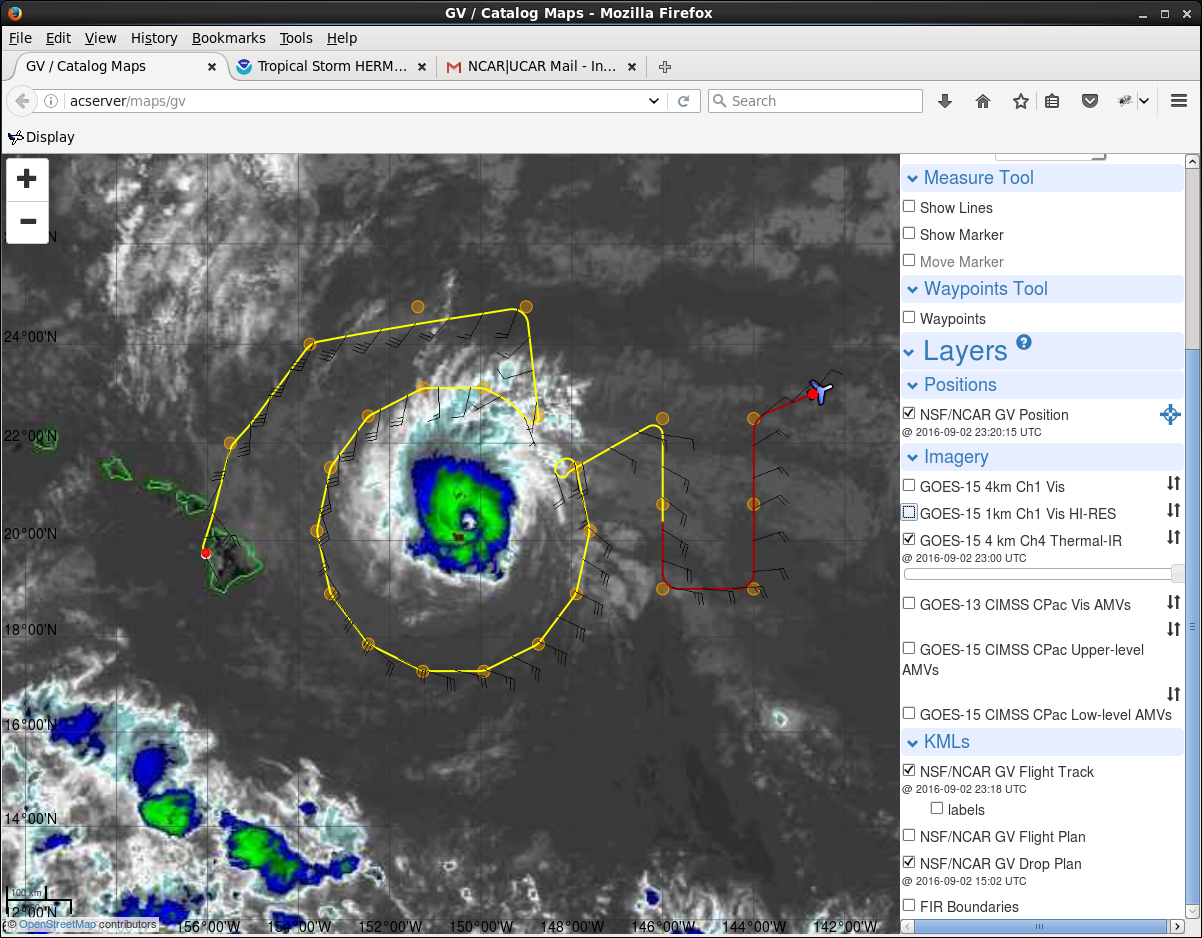 Release of LR data
Coming soon
Overall, good data quality
Some minor, recurring issues
Topics
Fast response temperature
Dew points
King probe
Missing flights
CN counter
Winds
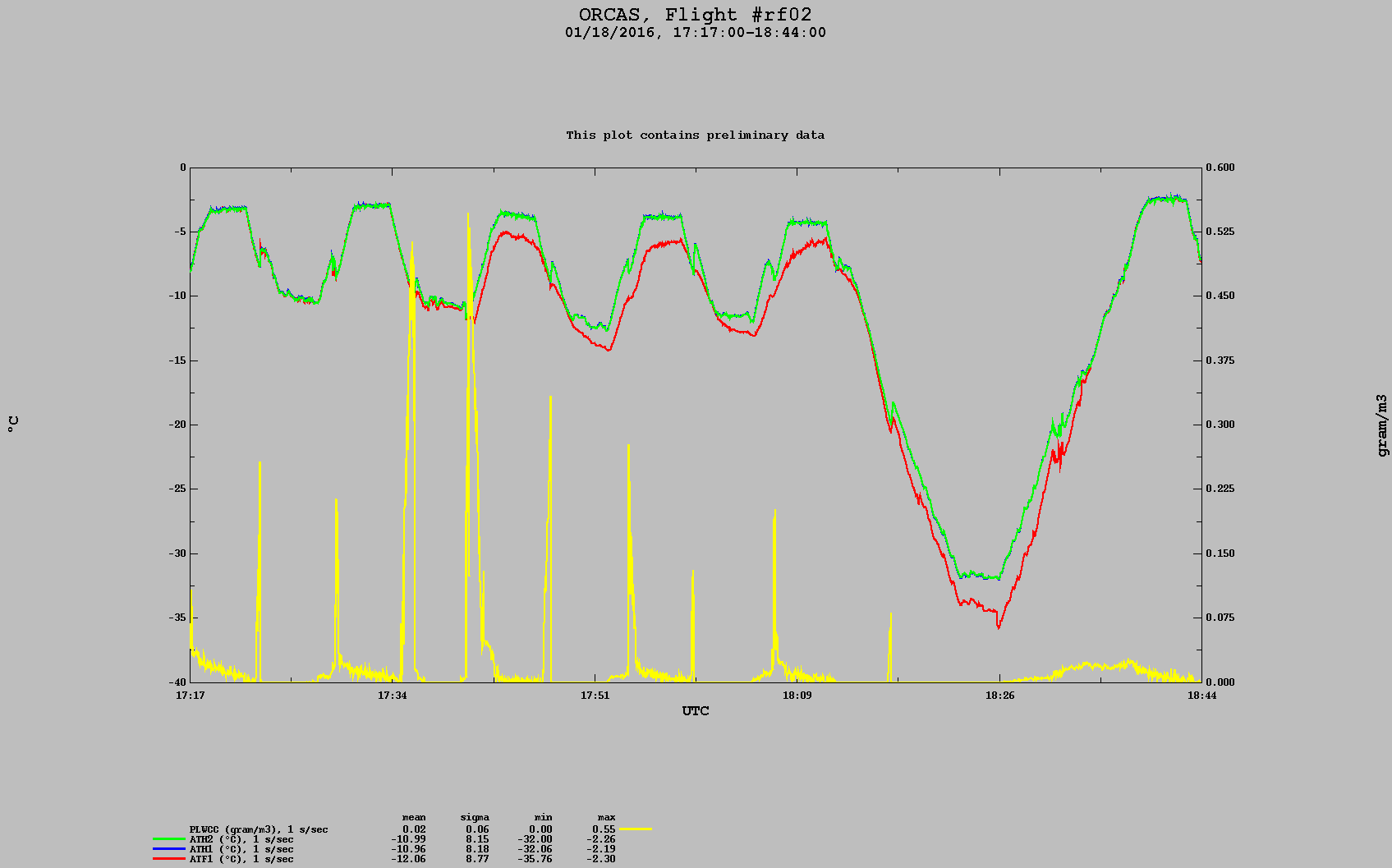 Fast response temperature
Some icing problems



King probe
Showed cloud at start of  each flight before correcting
Looking into this, data removed
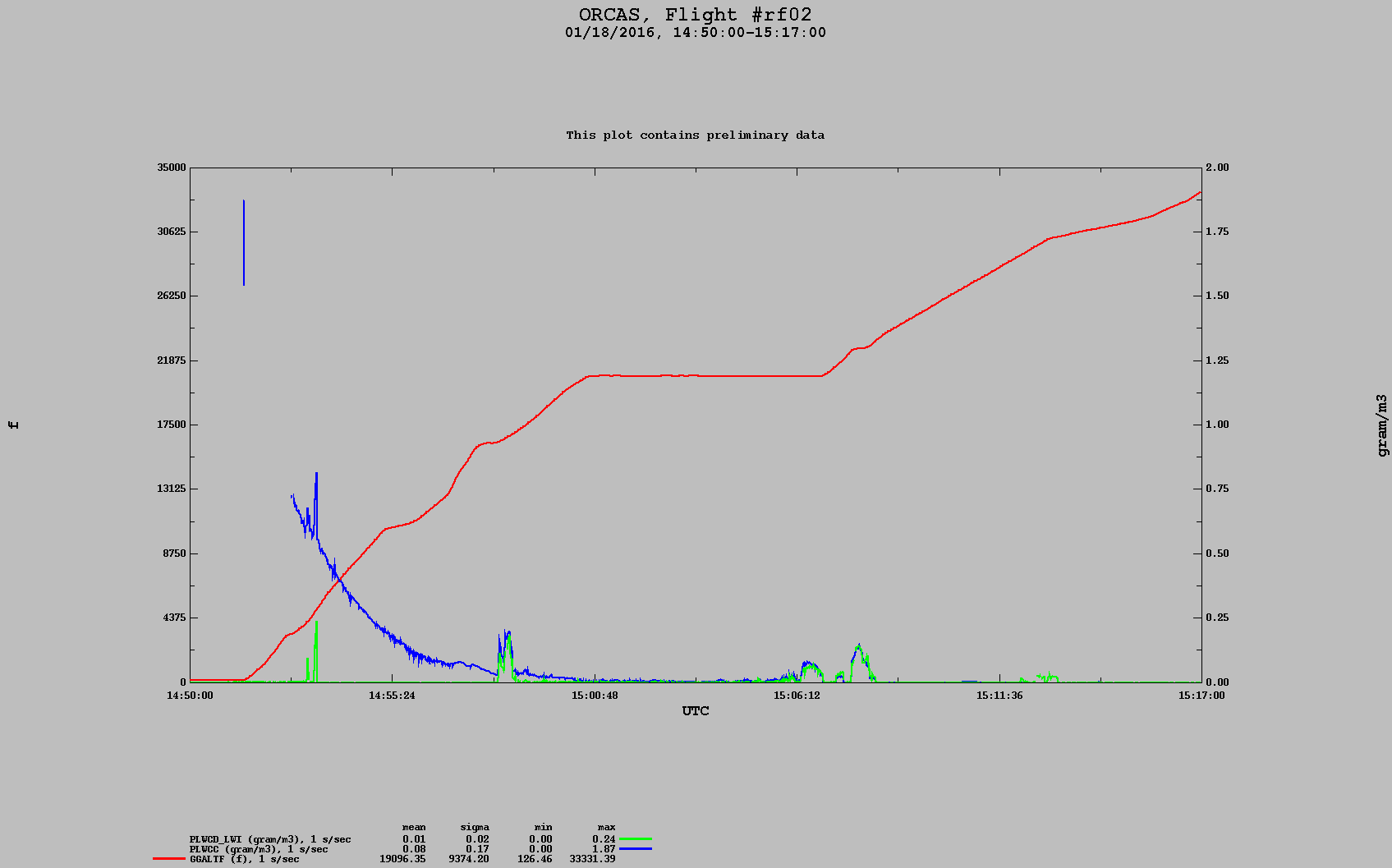 Dew points
Mirror instruments have known issues
Can’t hit low dew points
Oscillations
Flooding on descents
DPL missing until RF04
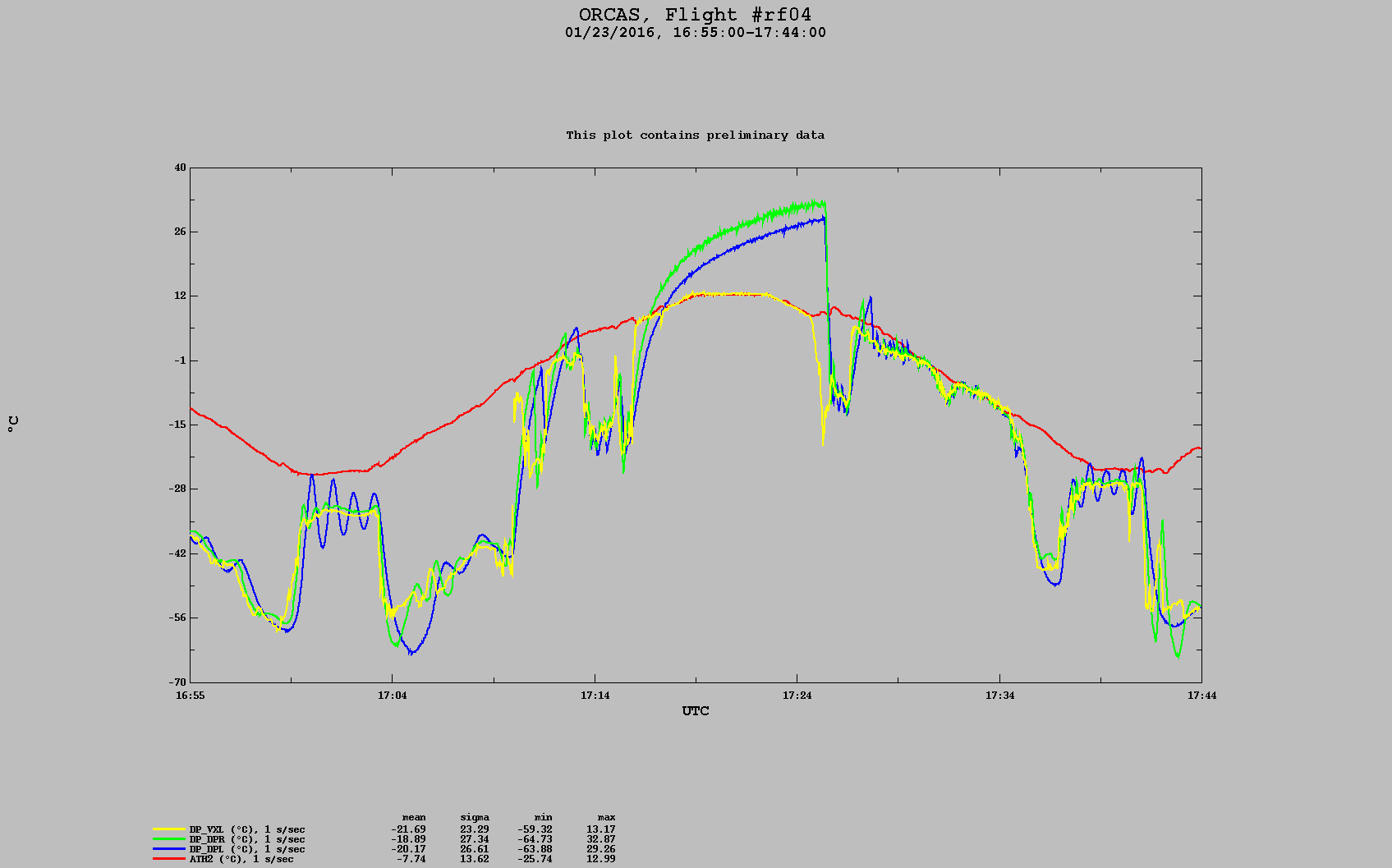 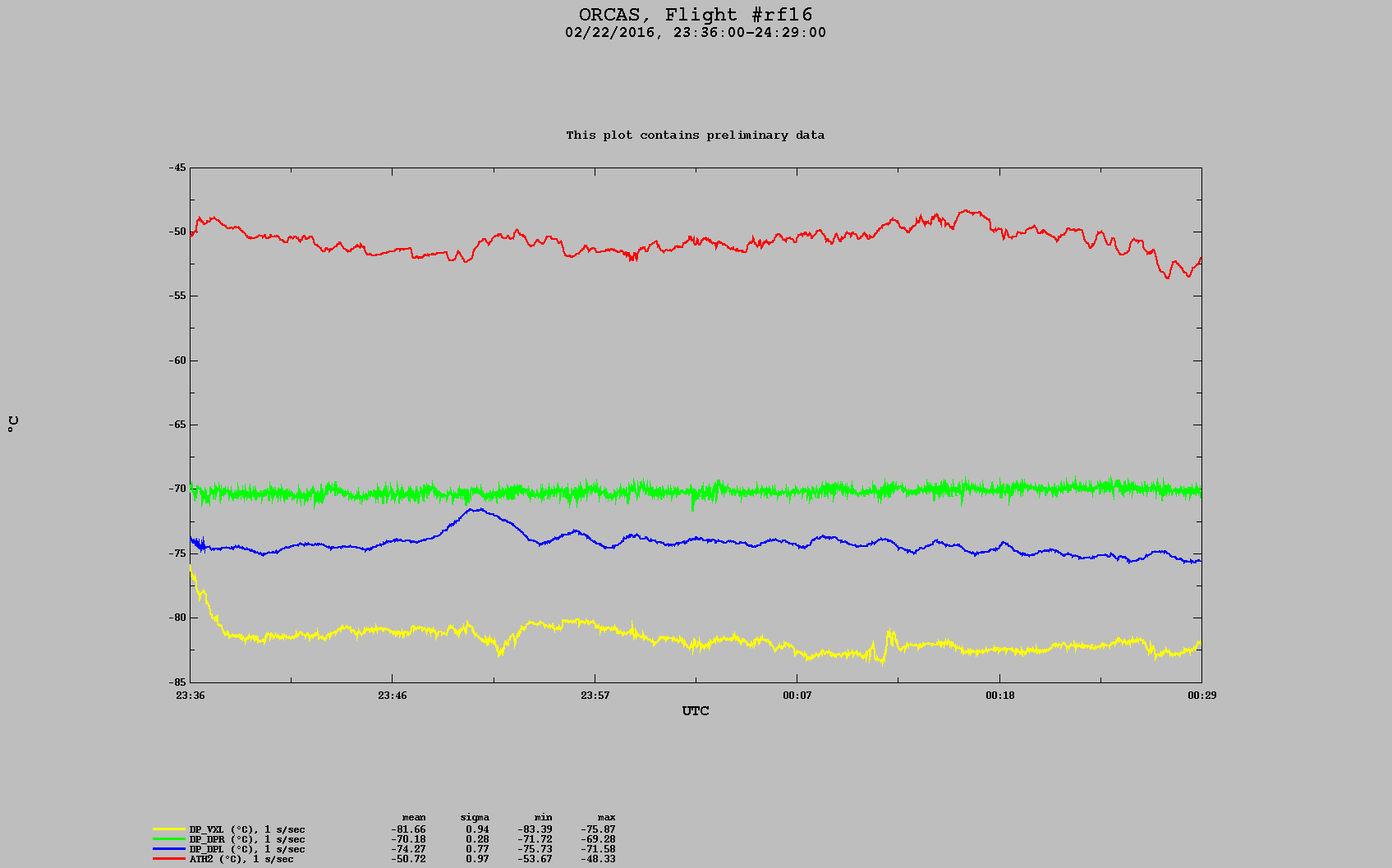 Flights with no data
Timeserver sync issue
All of RF12; half of RF13 (evacuation and return)
Winds
Drift in WIC
Ongoing issue
Apply corrections based on altitude
CN Counter
I/O card failure
Missing RF02 - RF06
Becomes increasingly inefficient above 300 mb (~9 km) and undercounts particles
Effect is size dependent and can’t be corrected for
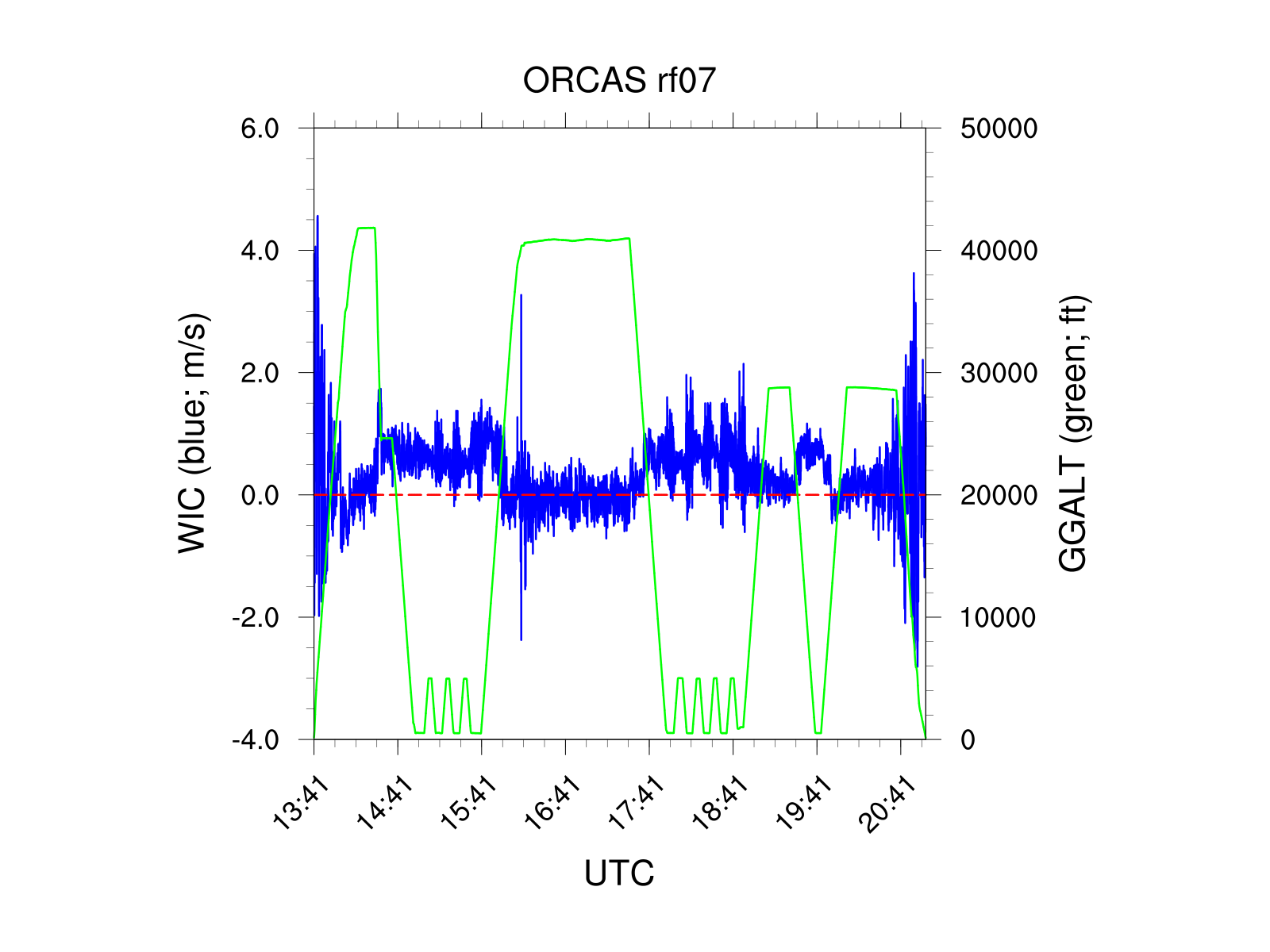 Questions?
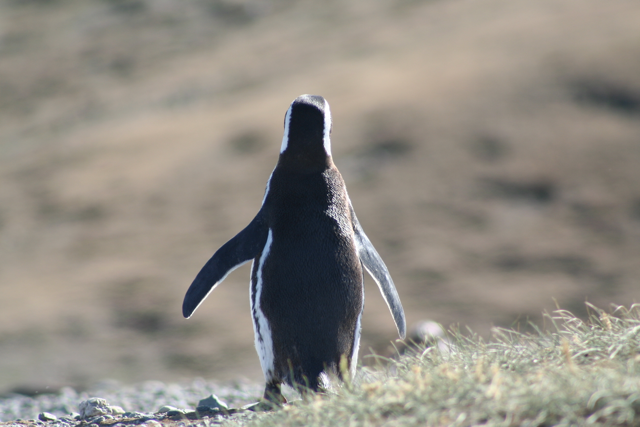